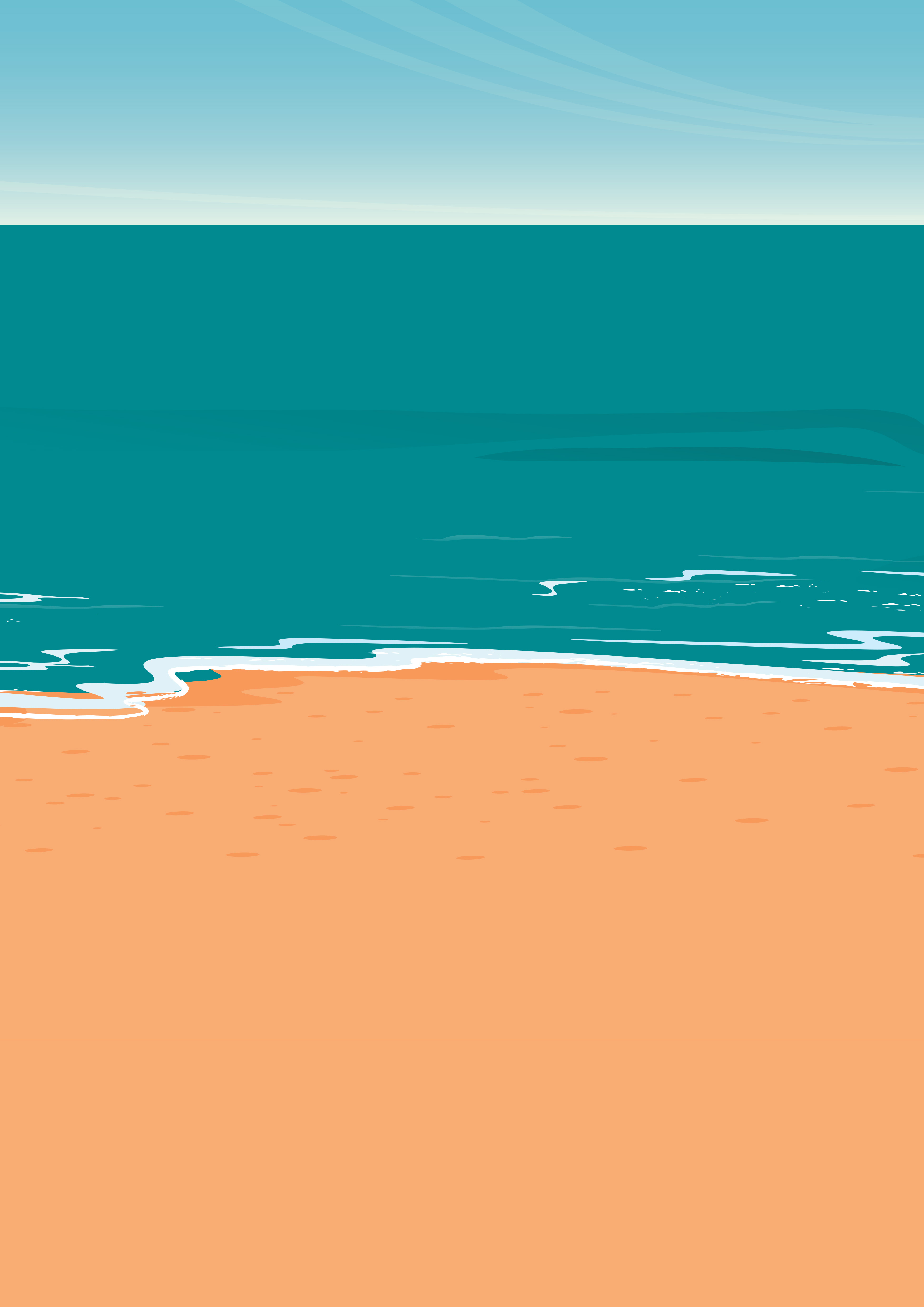 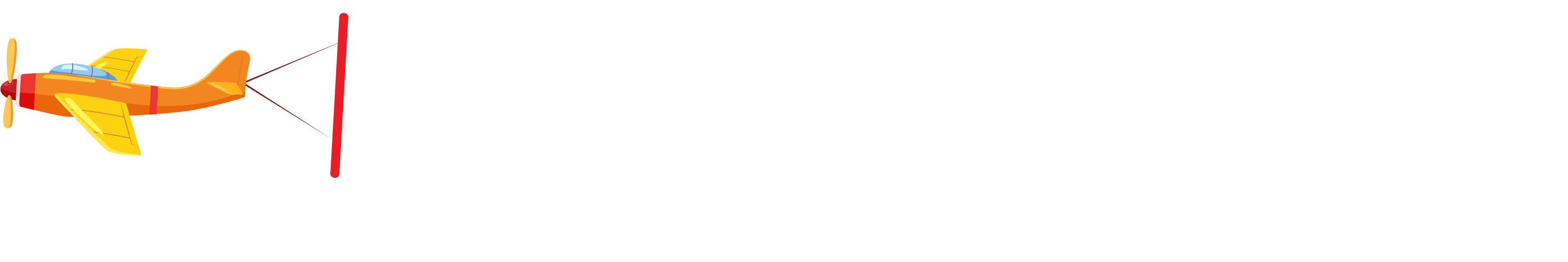 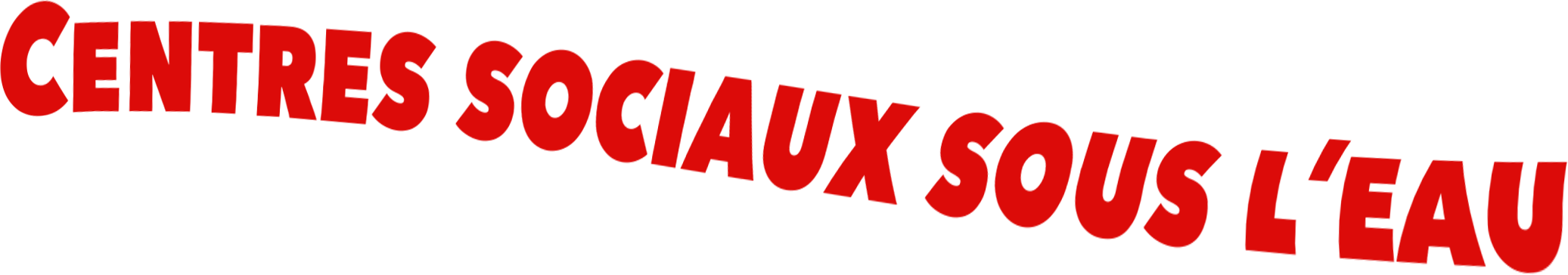 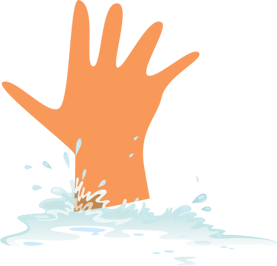 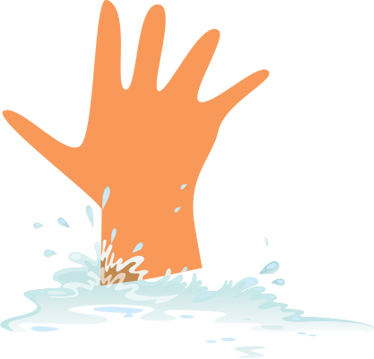 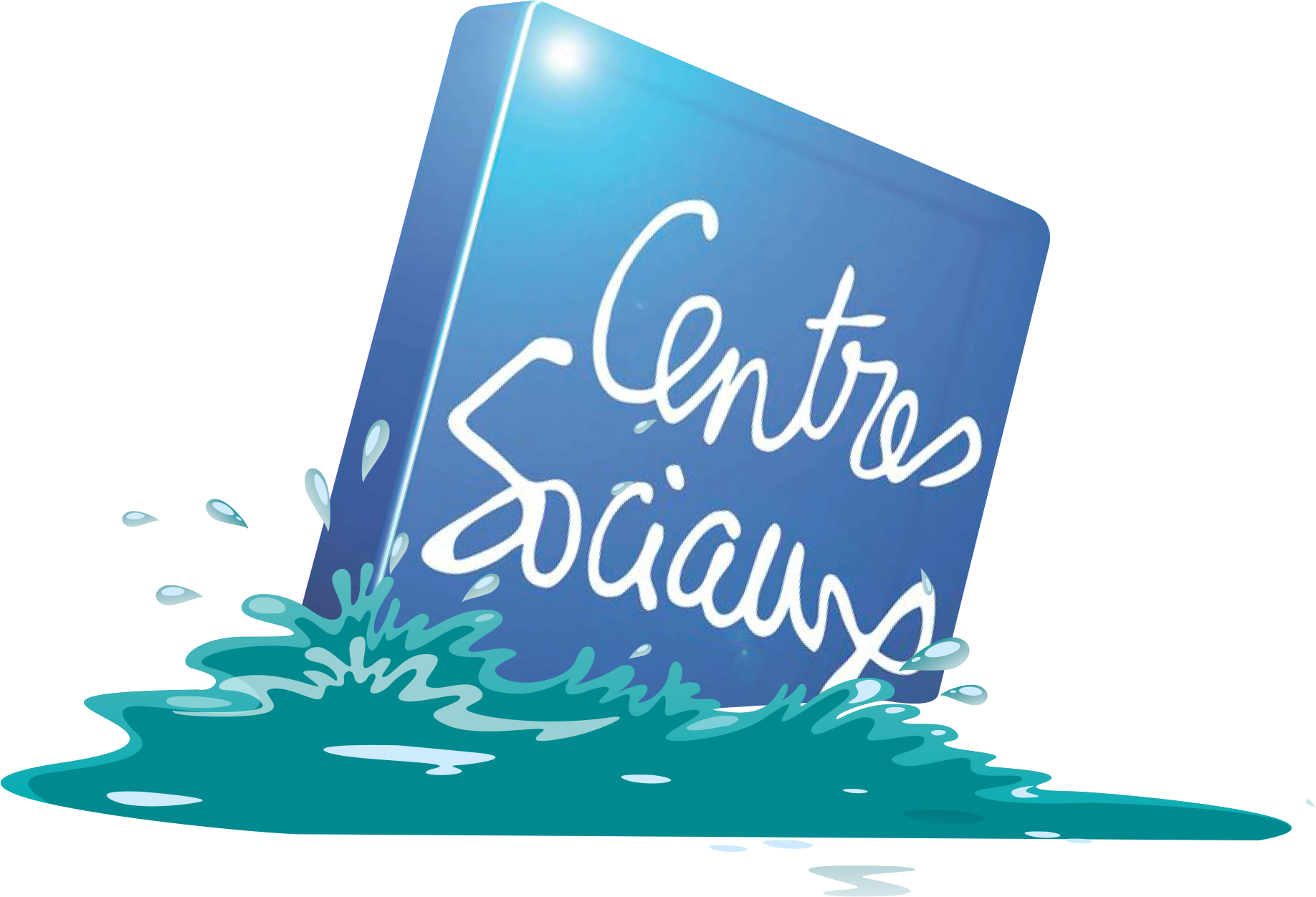 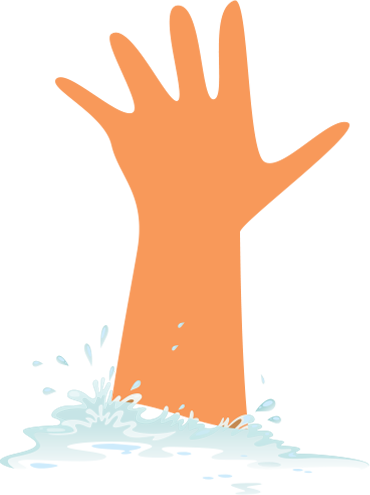 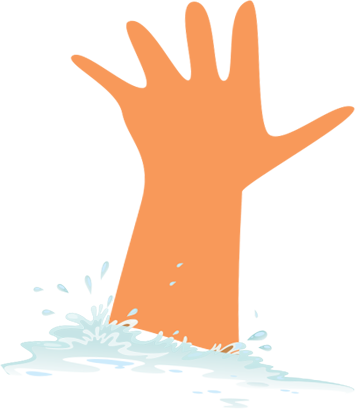 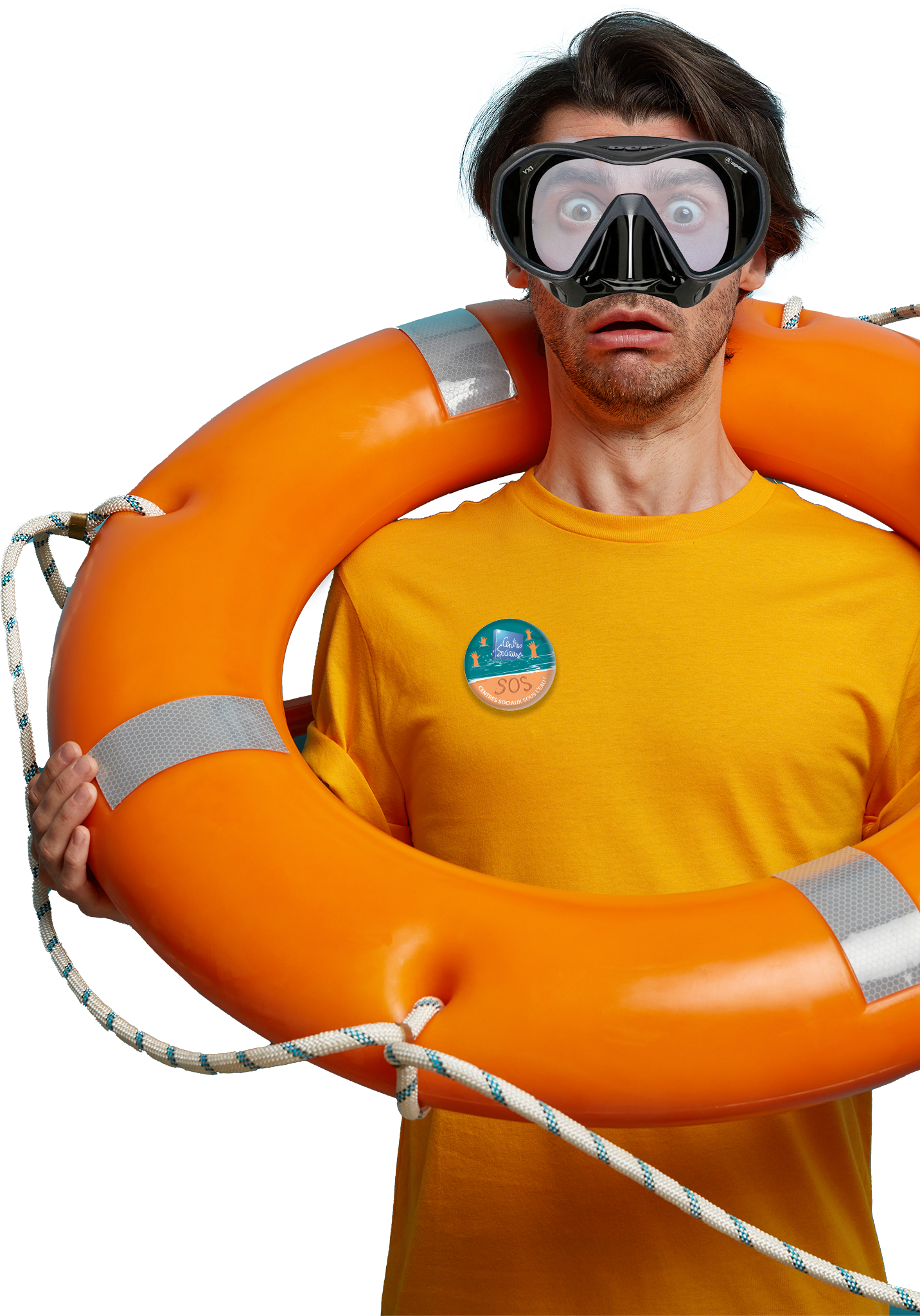 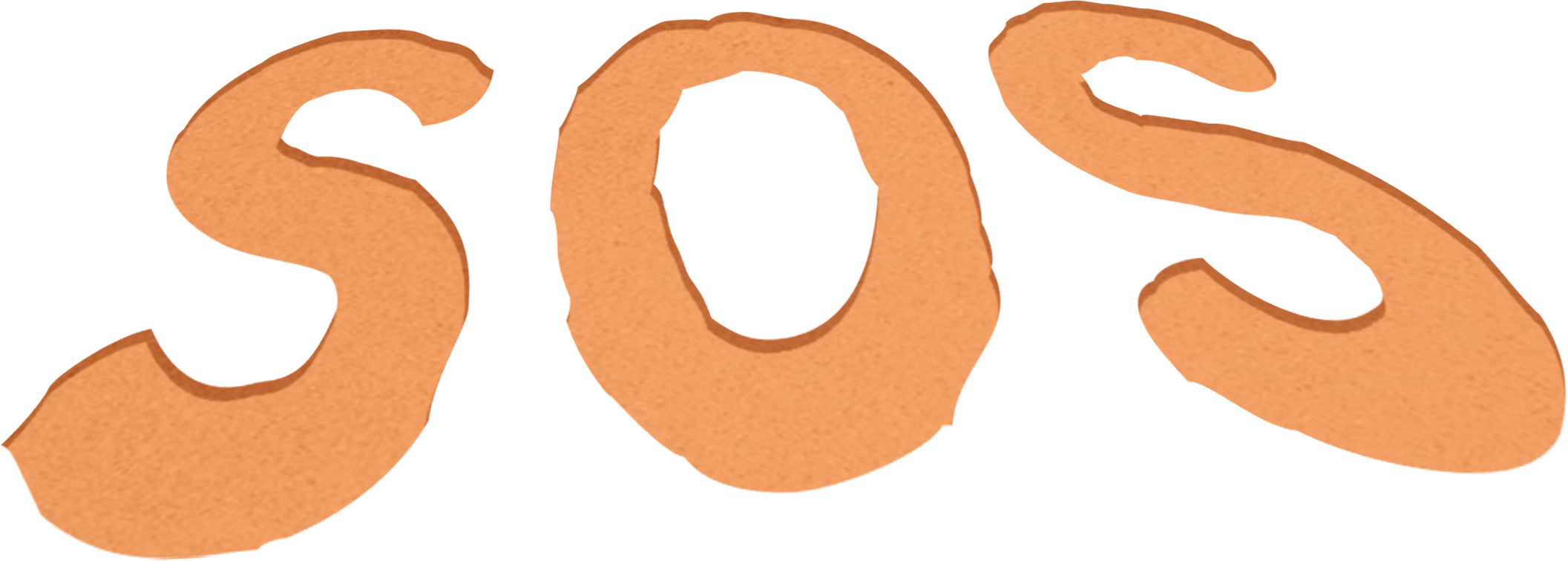 APPEL À MOBILISATION DÉPARTEMENTALE
Partout en France, les centres sociaux font face à des fragilités financières croissantes. 
Notre réseau se mobilise pour interpeller et alerter les partenaires nationaux le :
MERCREDI 31 JANVIER
18H30-20H30 À SAINT-HERBLAIN
AU CSC SILLON DE BRETAGNE, 12 AV. DES THÉBAUDIÈRES
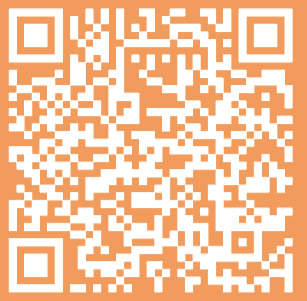 Pour comprendre et soutenir la mobilisation : www.centres-sociaux.fr
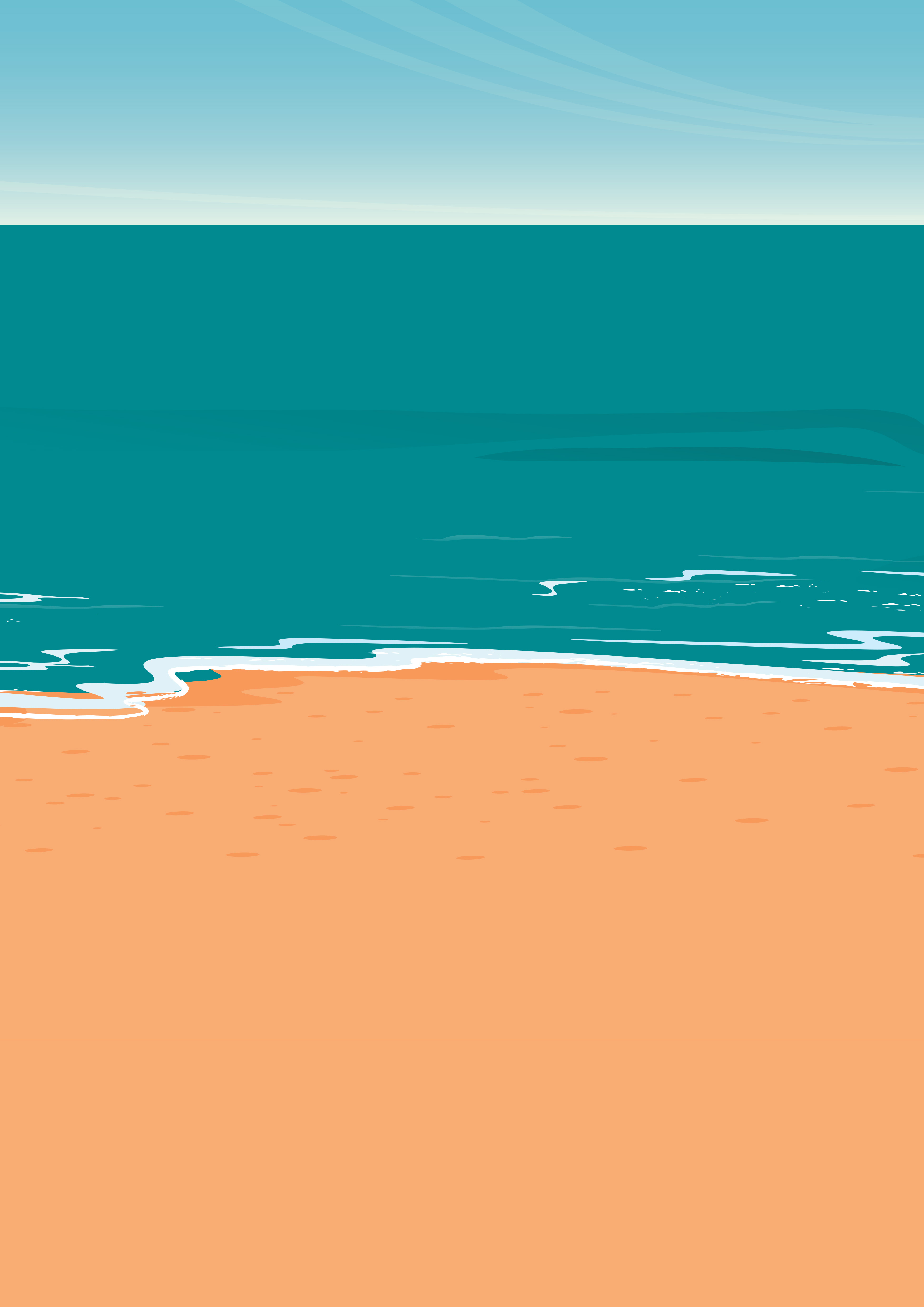 APPEL À MOBILISATION DÉPARTEMENTALE
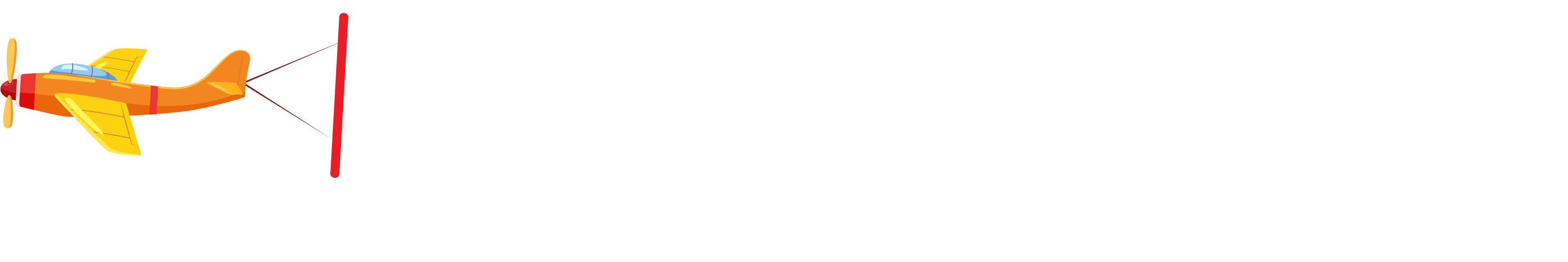 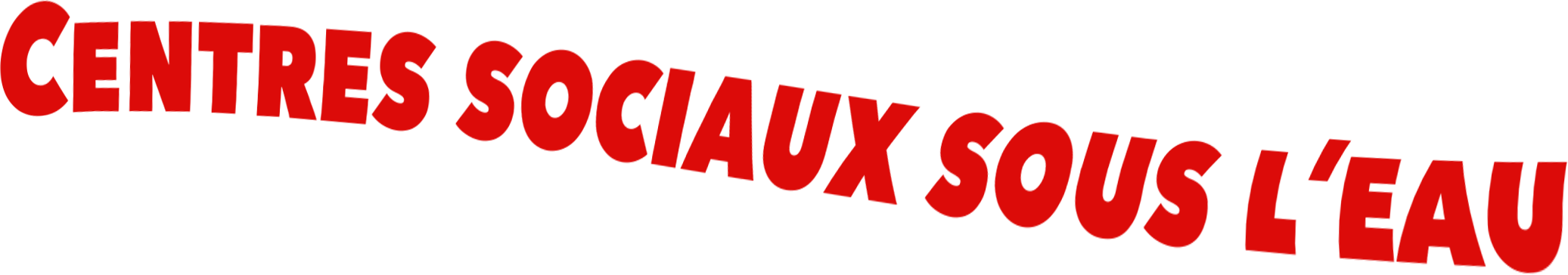 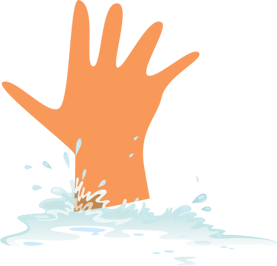 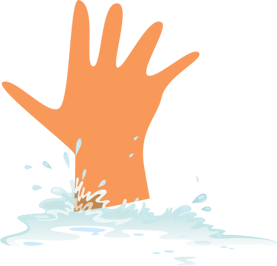 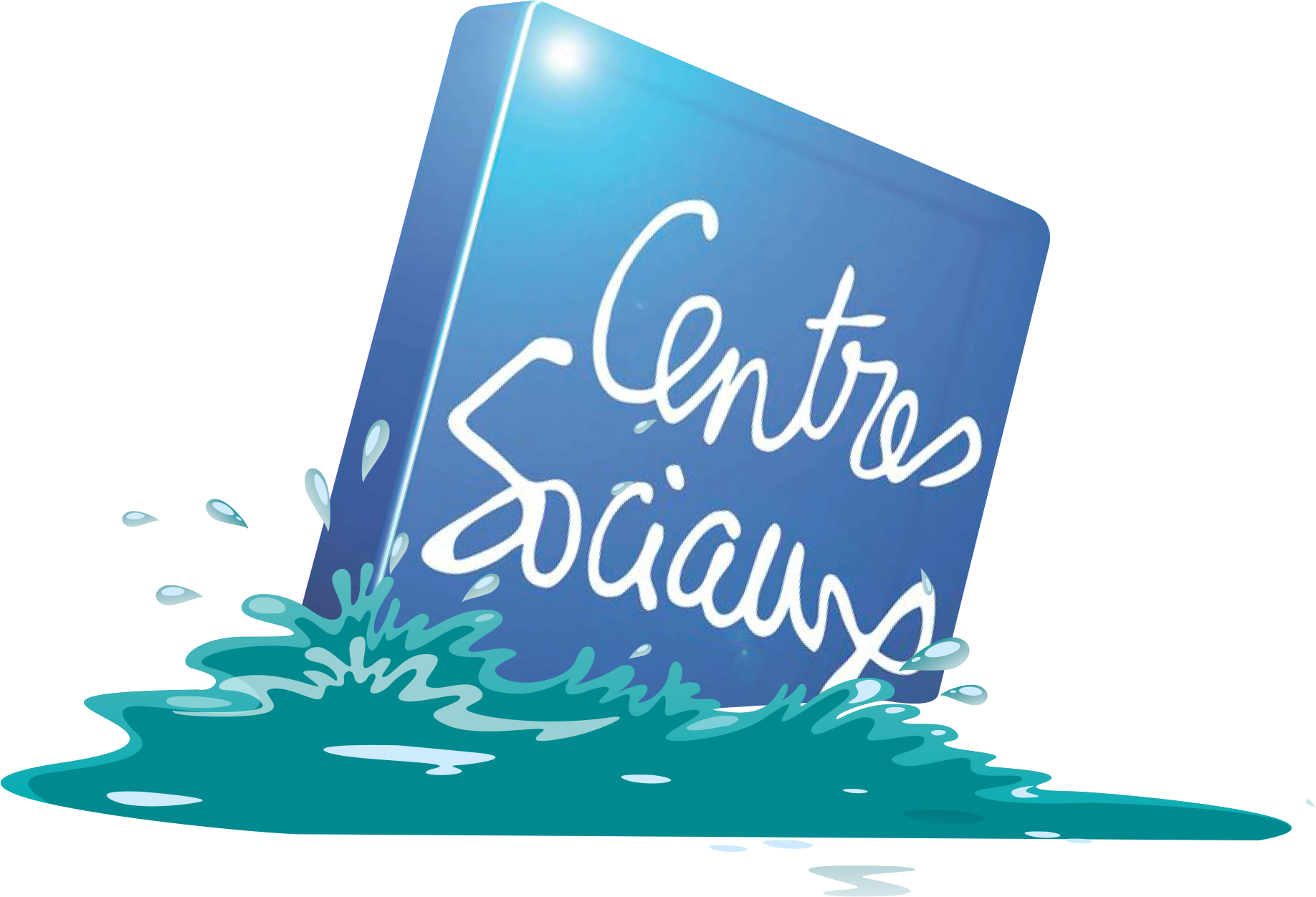 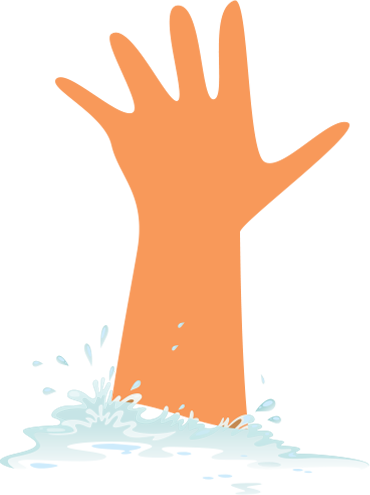 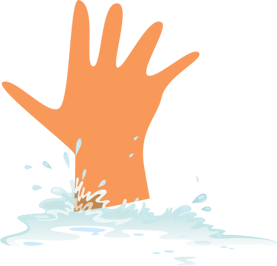 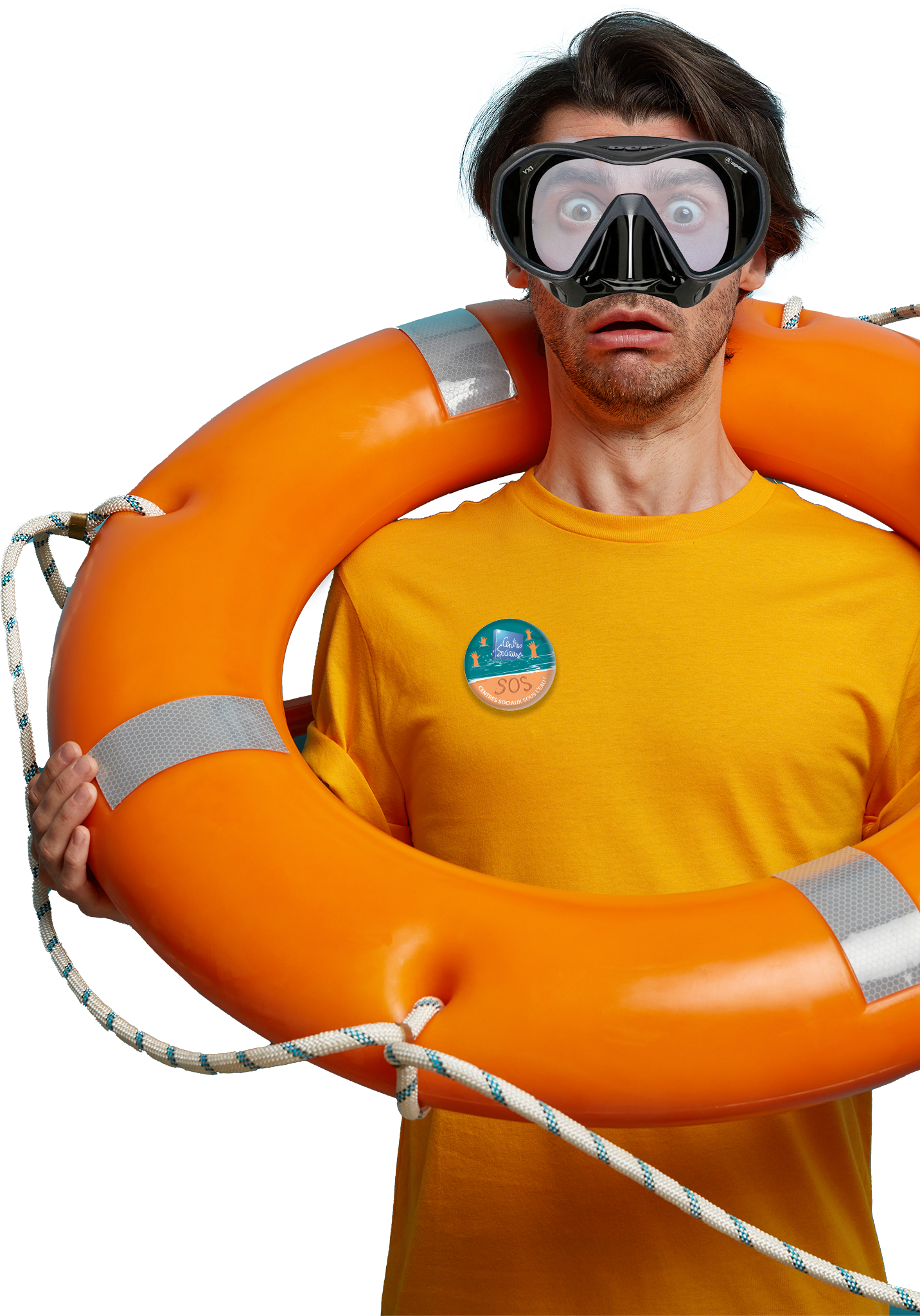 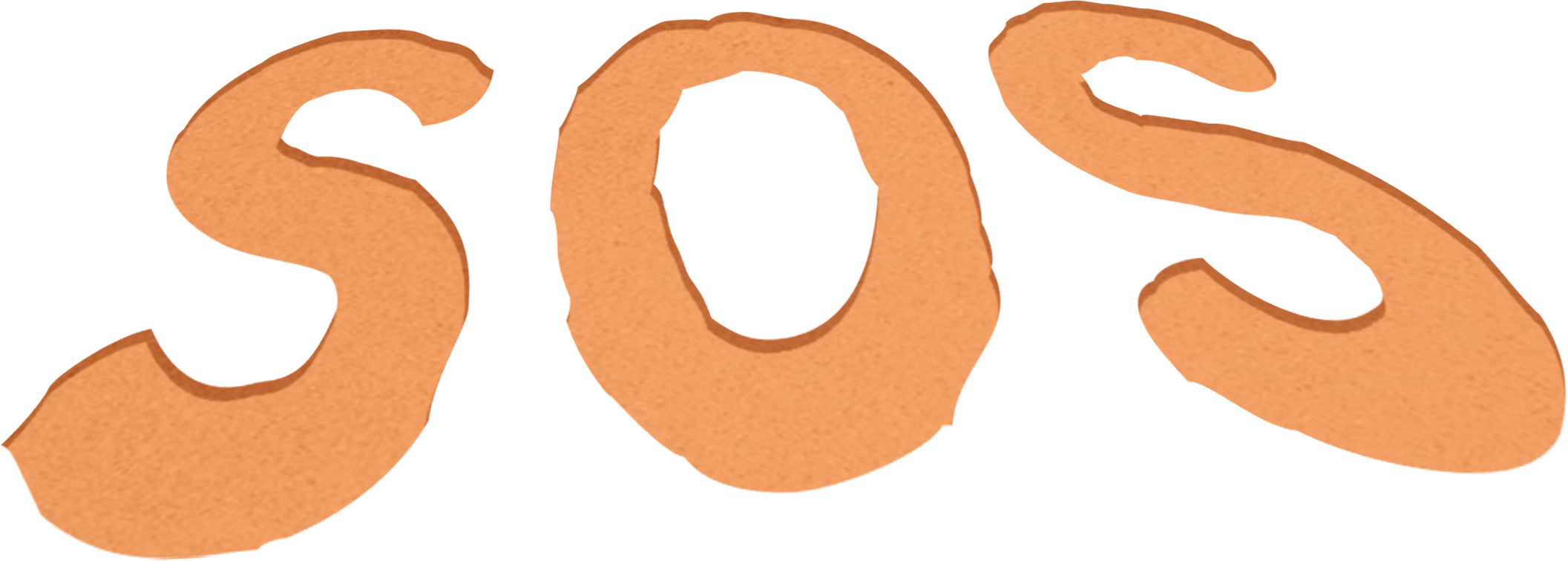 MERCREDI 31 JANVIER
18H30-20H30 À SAINT-HERBLAIN
AU CSC SILLON DE BRETAGNE, 12 AV. DES THÉBAUDIÈRES
Pour comprendre et soutenir la mobilisation : www.centres-sociaux.fr
Format Newsletter / Réseaux sociaux
POUR SYMBOLISER LE RISQUE DE NAUFRAGE DES CENTRES SOCIAUX, NOUS VOUS INVITONS À VENIR AVEC DES ACCESSOIRES DE BAIGNADE (BOUÉE, MASQUE, TUBA, FRITE, MATELAS GONFLABLE, GILET DE SAUVETAGE, BRASSARDS...).